NABL
National Accreditation Board for  Testing and Calibration  Laboratories
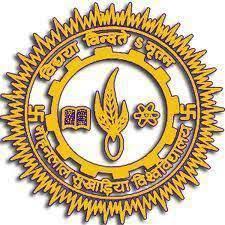 Presented By: Dr. Garima Joshi
Assistant Professor
Department of Pharmacy
Mohanlal Sukhadia University
ABOUT NABL
NABL is an autonomous society providing Accreditation  (Recognition) of Technical competence of a testing, calibration,  medical laboratory & Proficiency testing provider (PTP) & Reference  Material Producer (RMP).
NABL is an autonomous body under the aegis of Department of  Science & Technology, Government of India, and is registered under  the Societies Act.
NABL stands for National Accreditation Board For Testing And  Calibration Laboratories. NABL has agreements with  ILAC  (International Laboratory Accreditation Conference) and APLAC  (Asia Pacific Laboratory Accreditation Cooperation).
NABL VISION

To	be	the	world’s	leading	accreditation	body	and	to  enhance stakeholders’ confidence in its services.
NABL MISSION
To strengthen the accreditation system accepted across  the globe by providing high quality, value driven  services, fostering APLAC/ILAC MRA, empanelling  competent assessors, creating awareness among the  stake holders, initiating new programs supporting  accreditation activities and pursuing organisational  excellence.
BENEFITS OF ACCREDITATION
Increased confidence in Testing/ Calibration Reports issued by  the laboratory.
Better control  of laboratory operations and feedback to  laboratories as to whether they have sound Quality Assurance  System and are technically competent
Potential increase in business due to enhanced customer  confidence and satisfaction.
Customers can search and identify the laboratories accredited  by NABL for their specific requirements from the NABL Web-  site or Directory of Accredited Laboratories
Users of accredited laboratories enjoy greater access for their  products, in both domestic and international markets.
Savings in terms of time and money due to reduction or
elimination of the need for re-testing of products.
FIELDS OF TESTING AND CALIBRATION  COVERED BY NABL
TESTING LABORATORIES

Biological
Chemical
Electrical
Electronics
Fluid-Flow
Mechanical
Non-Destructive Testing
Radiological
Thermal
Forensic
CALIBRATION LABORATORIES
Electro-Technical
Mechanical
Fluid Flow
Thermal &Optical
Radiological
MEDICAL LABORATORIES
Clinical Biochemistry
Clinical Pathology
Hematology &Immunohaematology
Microbiology & Serology
Histopathology
Cytopathology
Genetics
Nuclear Medicine (in-vitro tests only)
PROCESS OF NABL ACCREDITATION
Stage 1 (Filling of Application)

Stage 2 (Pre-Assessment Audit)

Stage 3 (Final Assessment)

Stage 4 (Corrective Reassessment)

Stage 5 (Granting of Accreditation)
STAGE 1
Prepare your laboratory application for NABL accreditation, giving all desired
information.
Laboratory can apply either for all or part of their testing / calibration  facilities.
Laboratories are required to submit five sets of duly filled in application forms  for each field of testing/ calibration along with five sets of quality manual and  application fees.
NABL secretariat on receipt of application will issue to the acknowledgement  to the laboratory.
Nominate a Lead Assessor for giving Adequacy Report on the Quality Manual.
After satisfactory report , a pre-assessment audit of the laboratory will  organized.
STAGE 2
NABL Secretariat shall organize the Pre-Assessment audit.

Its helps the laboratory to be better prepared for the final assessment.

A copy of Pre-Assessment report will be provided to laboratory.

The laboratory shall submit corrective action report to NABL secretariat.
After laboratory confirms the completion of corrective actions, final  assessment shall be organized.
STAGE 3
NABL Secretariat shall organize the Final Assessment.
The Assessment team shall comprise of a lead Assessor and other Technical  Assessors.
Send a copy of report to the laboratory and original copy to NABL Secretariat.
Lab. Shall take necessary corrective action on the remaining	Non-Conformance  and shall submit a report to NABL within a period of 2 months.
STAGE 4
After satisfactory corrective action by laboratory, the accreditation committee  examines the findings of the Assessment Team.
Laboratory shall have to take corrective action on any concerns raised by the  AC
AC shall make the appropriate recommendations regarding accreditation of a
laboratory to NABL Secretariat.
Laboratory are free to appeal against the findings of assessment.
STAGE 5
Accreditation to a laboratory shall be valid for a period of 3 years
Laboratory shall apply for Renewal of accreditation to it at least 6  months before the expiry of the validity of accreditation.